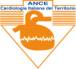 XXVIII CONGRESSO NAZIONALE ANCE   4-7 OTTOBRE - TAORMINA
LA PATOLOGIA ANEURISMATICA EXTRAAORTICA
RELATORE
    Dr.ssa MARILENA di MARTINO

U.O.S  CARDIO-ANGIOLOGIA 
 CASA DI CURA MARIA ROSARIA-POMPEI (NA)
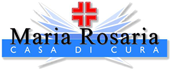 ANEURISMI EXTRAORTICI
PERIFERICI

VISCERALI
ANEURISMI: EZIOLOGIA
VASCULITICO                 -LES, PAN
                                            -TAKAYASU

 ALTERAZIONI CONNETTIVO
 





MECCANICA             - POST-STENOTICA
                                     - TRAUMATICA 
                                      -IATROGENA
DEGENERATIVA - aterosclerotico
                               - fibrodisplasico
CONGENITA        -sclerosi tuberosa    
                                - S. Turner 

MICOTICA
SINDROME DI MARFAN
SINDROME DI EHLERS –DANLOS

       SINROME DI LOEYS-DIETZ:
-   AUTOSMONICO DOMINANTE
MUTAZIONE GENE Trasforming Growth Factor-β
ANEURISMI EXTRAORTiCI PIU’ FREQUENTI
PATOLOGIA ANEURISMATICA: IMAGING INTEGRATO
FATTIBILI, RIPRODUCIBILI ED ACCURATI
Aneurismi delle Arterie periferiche:                       le dimensioni del problema
IL 49 % DEGLI ANEURISMI PERIFERICI SI ASSOCIA AD AOP

IL 7 % DEGLI ANEURISMI ADDOMINALE SI ASSOCIA AD AOP
SANDGREN T. et. al.J Vasc Surg.2001
ANEURISMA A. ILIACA:
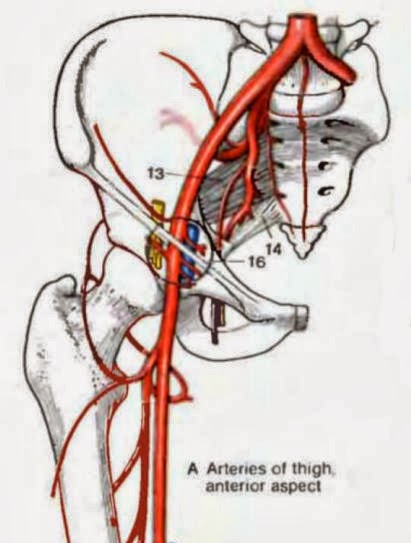 ECTASIA : >10 <15 MM
ANEURISMA > 15 MM
7%  DEGLI ANEURISMI ADDOMINALI

90% A. ILIACA COMUNE 

10 % A. ILIACA INTERNA ED ESTERNA
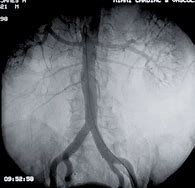 [Speaker Notes: Diametro normale dlel’ a. iliaca 1,3 cm femmine 1,5 cm maschi, dal punto di vista della stoeria clinica hanno in’ evolutività verso la rottura mantenendo la continuità ache climica e non soltanto anatomica con ll’ aorta addominale.]
ESISTE UNA COESISTENZA CON L’ A.A.ADDOMINALE World J. Radiol.2016 March 28;8(3):275-280
IL 20-40% DEI PAZIENTI CON AAA 

POSSONO AVERE UN A. ILIACO UNILATERALE O BILATERALE
ANEURISMA A. ILIACA : QUADRO CLINICO
EZIOLOGIA DEGENERATIVO ATEROSCLEROTICA

ASINTOMATICI 70%

EMBOLIZZAZIONE DISTALE

EVOLUTIVITA’ VERSO ROTURA 50-70% ( 2-3/MM SE > 3 CM)

25-30% SINTOMI ASPECIFICI
                                      -DISURIA ,POLLACHIURIA, TENESMO, STIPSI, DOLORE LOMBARE.
UN CASO DI A.A.ILIACA NON PROPRIO ISOLATO!
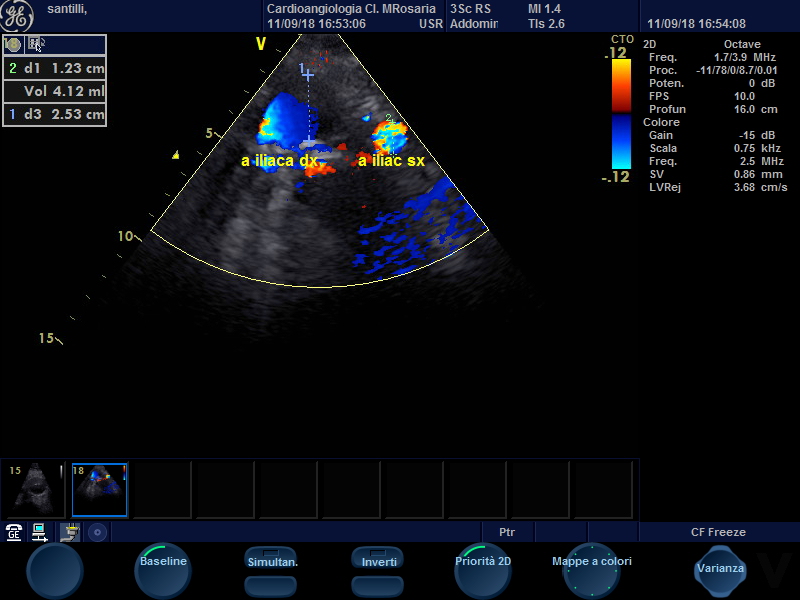 M. 65 ANNI TRATTAMENTO EMODIALITICO DAL 2013
PTA STENTING IVA 2013
COESITENZA DI ANEURISMA A.A 3,7 CM
A.A.ILIACA COMUNE  DX 2,6 CM IN FOLLOW-UP
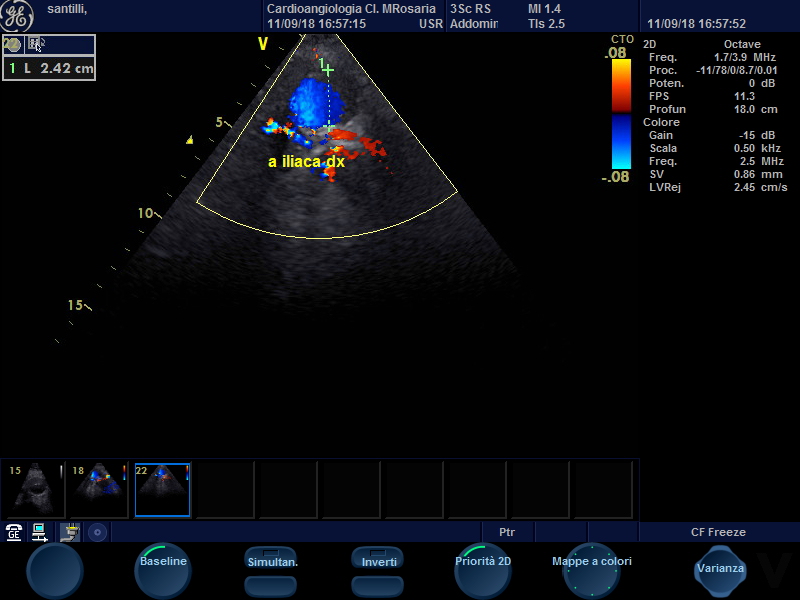 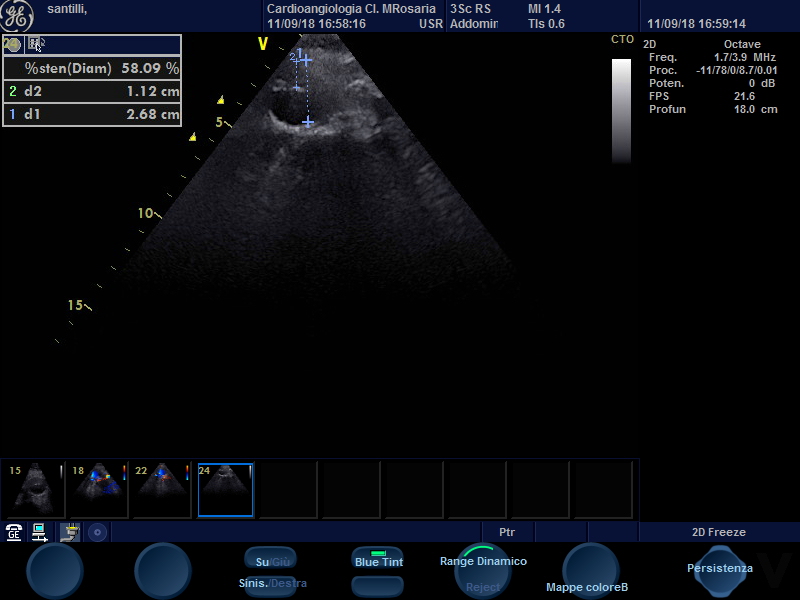 TRATTAMENTO ENDOVASCOLARE  DI ANEURISMA DELL’ A. ILIACA INTERNA ATTRAVERSO EMBOLIZZAZIONE CON FILI DI PLATINO
MASCHIO, 84 ANNI
PTCA SU IVA
TIROIDECTOMIA
ECOGRAFIA ADDOME: AAA 4,7 CM
PAN –ANGIO TC: ANEURISMA A. IPOGASTRICA  DX
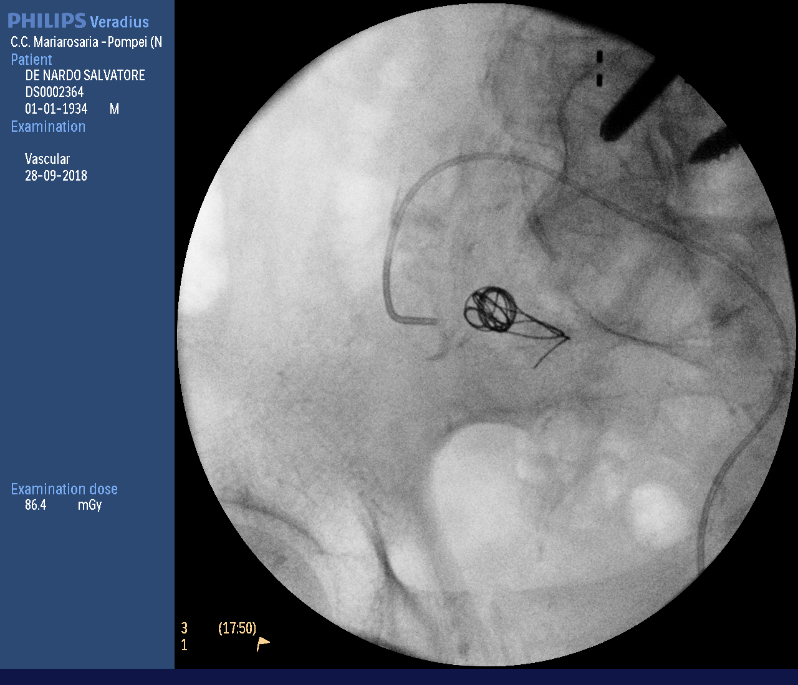 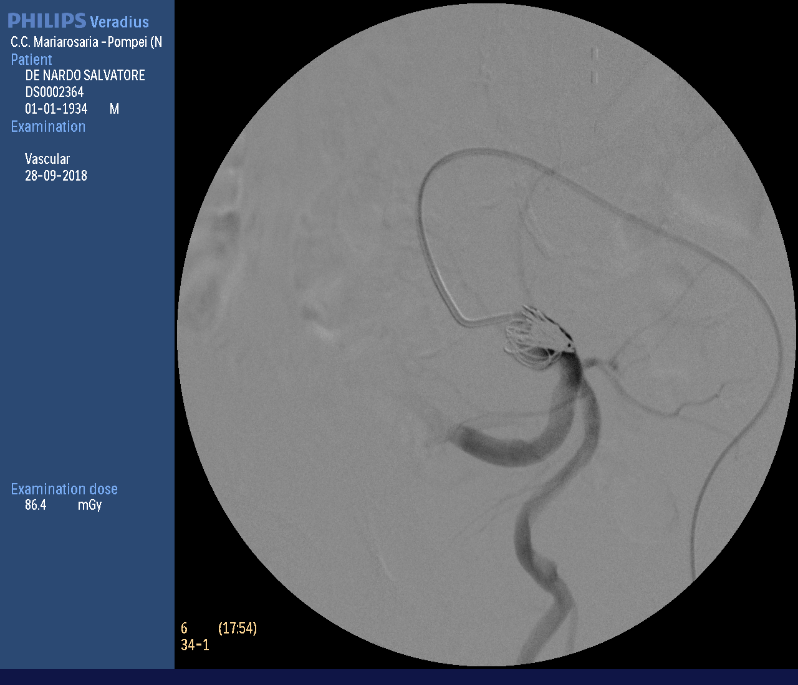 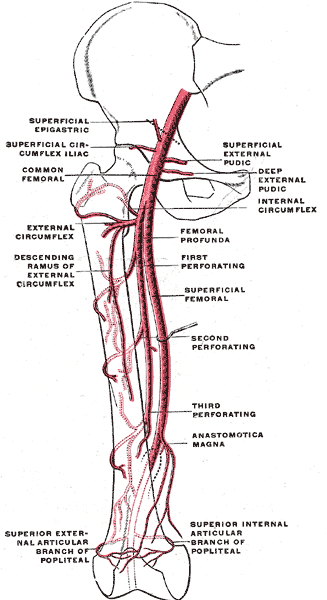 ANEURISMA A. FEMORALE
10% ANEURISMI PERIFERICI 
 -ANEURISMI VERI, ANASTOMOTICI, POST-TRAUMATICI
 M/F  15/1
 TIPO I FEMORALE COMUNE ( PIU’ COMUNE)
 TIPO II FEMORALE COMUNE E PROFONDA
 BILATERALITA’ 60%
 COESISTENZA AAA 80% CIRCA
COESISTENZA AAP 35%
[Speaker Notes: ANCHE SE SICURAMENTE MENO FREQUENTI….GLI ANEURISMI DELLA FEMORALE PROFONDA SONO GRAVTI DA UN MAGGIORE RISCHIO DI ROTTURA.
SECOMDO LA CLASSIFICAZIONE DI CUTLER E DARIN

SECONDO LA CLASSIFICAZIONE DI CUTLER E]
A. A. FEMORALE : QUADRO CLINICO
30-40% ASINTOMATICO
 DOLORABILITA’ INGUINE ( 30% DOLORE DA ROTTURA IMMINENTE) 
 MASSA PULSANTE FACCIA ANTERIORE COSCIA
 SEGNI DI EMBOLIZZAZIONE DISTALE 26%
 20% TROMBOSI 
ROTTURA 5-10%
[Speaker Notes: TROMBOSI ACUTA , O EMBOLIZZAZIONE DISTALE , SINTOMI VARIABILI, DALLA SINROME DEL DITO BLU, LIVEDO –RETICULARI, GANGRENA ACUTA]
ANEURISMA DELL’ A. F. 58 ANNI                                                                  FEMORALE COMUNE                     FUMATRICE                                                                DIAMETRO MAX 23 MM   IPERTESA
QUANDO INTERVENIRE?RACCOMANDAZIONI SICVE:
TRATTAMENTO CHIRURGICO >2,5 CM ASINTOMATICO
 < 2,5 CM SINTOMATICO
PICCOLI ANEURISMI  FOLLOW-UP ECOCOLORDOPPLER
                             (II a  C)
[Speaker Notes: MANCANDO OVVIAMENTE DEI TRIAL CLINICI RANDOMIZZATI SUL TRATTAMENTO CHIRURGICO SI SEGUONO DELLE RACCOMANDAZIONI CHE SCATURISCONO DALL’ ESPERIENZA DELL’OPERATORE E DALLE CASISTICHE RIPORTATE, FERMO RESTANDO L’ UNANIMTA’ DI TRATTATRE TURRI GLI ANEURISMI SINTOMATICI.
IL TRATTAMENTO DGLI ANEURISMI SINTOMATICI E’ GRAVATO DA MAGGIOR TASSI DI INSUCCESSI.]
A.A.FEMORALE: TRATTAMENTO
CHIRURGIA TRADIZIONALE

-ENDOANEURISMECTOMIA E PROTESI

- ANEURISMECTOMIA E PROTESI
CHIRURGIA ENDOVASCOLARE


      -   LIMITI ANATOMICI
SICVE: 
TRATTAMENTO DI SCELTA CHIRURGIA OPEN                                 (II B)
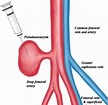 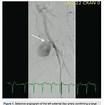 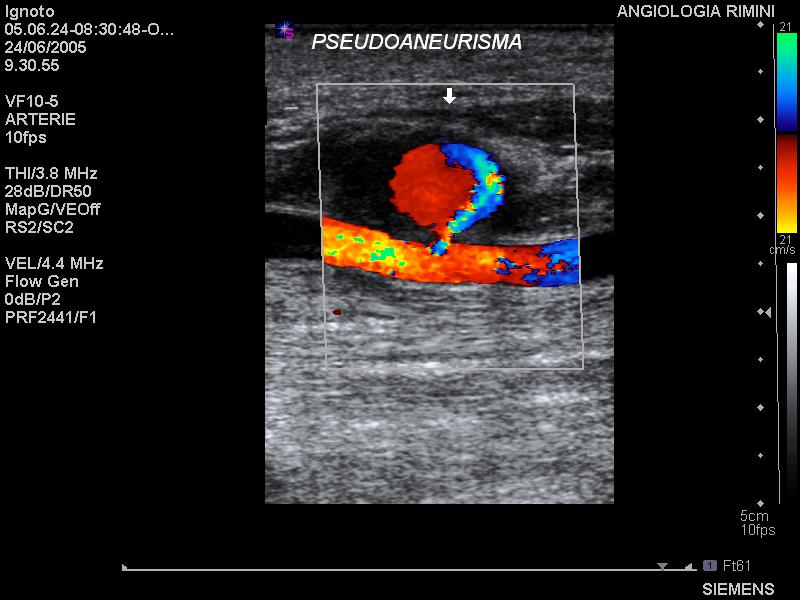 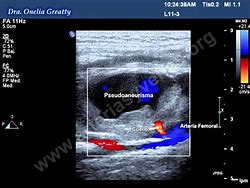 INCIDENZA DI PSEUDOANERISMA 
                    0,04%-4%
ANEURISMA A. POPLITEA                DIAMETRO >1,5 CM                              V.N. 0,9 CM+/- 0,2
70% ANEURISMI PERIFERICI

 INCIDENZA DA 0,1% A 2,8 %

M/F-30/1

FREQUENTE BILATERALITA’ ( 50%)

40-60% ASSOCIAZIONE CON AAA

7-10% DEI PORTATORI DI AAA
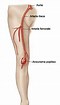 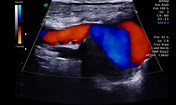 A. A. POPLITEA: QUADRO CLINICO
40-50% ASINTOMATICO

ELEVATA INCIDENZA DI COMPLICANZE TROMBOEMBOLICHE ( 25-60%)

INCIDENZA DI ROTTURA 2,7%

SINTOMI LOCALI DA COMPRESSIONE:
NERVO POPLITEO
VENA POPLITEA
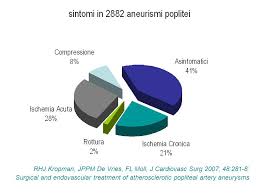 Modelling the growth of popliteal artery aneurysms.Shiwani H1,2, Baxter P3, Taylor E1, Bailey MA2,3, Scott DJA2,3.Br J.Surg.2018 Aug. 23
CONCLUSION:…Patients with an existing AAA may have faster PAA progression than those without.
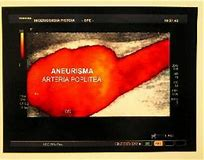 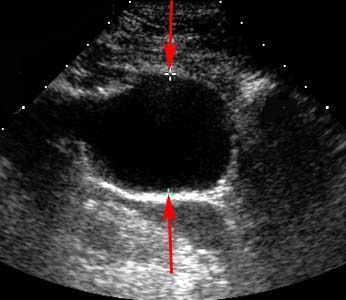 QUANDO SI TRATTA CHIRURGICAMENTE?Linee guida SICVE 2016
A.A POPLITEA >2 CM ASINTOMATICO

A. A.POPLITEA < 2 CM SINTOMATICO, E A RISCHIO DI COMPLICANZE.
 Classe II a Livello B
QUALI SONO LE CARATTERISTICHE CHE DEFINISCONO A RISCHIO TROMBOEMBOLICO L’ A.A.POPLITEA <2 CM?
TROMBOSI PARIETALE OCCUPANTE IL LUME >50%
VELOCITA’ DI ACCRESCIMENTO
IRREGOLARITA’ DEL CALIBRO
 RIDOTTO « RUN OFF»
STATI DI IPERCOAGULABILITA’


Update on Aneurysm Didease: Current Insights and Controversies
Daeson J et al. Prog. Cardiovasc.disea.  2013; 26-35
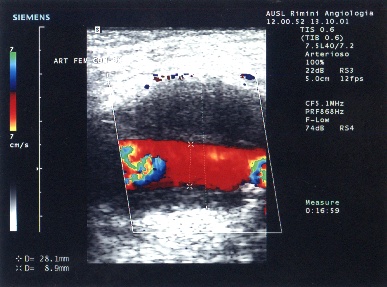 NO CORRELAZIONE TRA DIMENSIONI E RISCHIO TROMBOEMBOLICO:ANEURISMA A.POPLITEA SX DI CIRCA 15 MM, COMPLETAMENTE TROMBIZZATO!
A.A. POPLITEA?....QUALE TRATTAMENTO
CHIRURGIA OPEN
TRATTAMENTO ENDOVASCOLARE
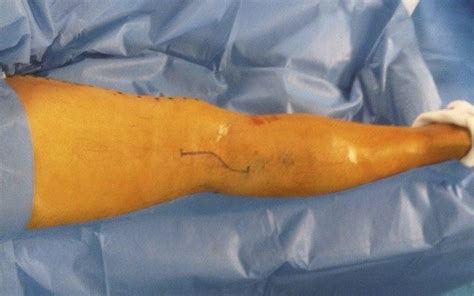 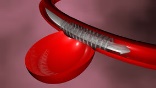 TEMPISTICA
COMPLICANZE TROMBOEMBOLICHE
CARATTERISTICHE  ANATOMITICHE
COMORBILITA’ DEL PAZIENTE
ESPERIENZA DELL’ OPERATORE
INTERVENTO TRADIZIONALE DA PREFERIRE A CHIRURGIA ENDOVASCOLARE
SICVE Classe II a Livello C
TRATTAMENTO ENDOVASCOLARE A.A.POPLITEA
VISIBILE STENT MA CON ANEURISMA ESCLUSO
ESCLUSIONE ANEURISMA INSERIMENTO STENT FLESSIBILE «COVERED»
A.A.POPLITEA
Popliteal artery aneurysms. Factors associated with thromboembolism and graft failure.Martelli E1, Ippoliti A, Ventoruzzo G, De Vivo G, Ascoli Marchetti A, Pistolese GR.Int.Angiol.2004 Mar; 23 (1): 54-65.
CONCLUSION: 
Our experience indicates that SFA occlusion and poor runoff vessels were independent factors associated with PAA thrombosis. The diameter of asymptomatic PAAs was not significantly different than that of asymptomatic ones. Use of tobacco and poor runoff vessels were independent factors associated with primary bypass patency. In PAAs complicated with acute ischemia, thrombolysis allowed us to regain a good runoff and to perform subsequent bypass procedure, with no amputation. The use of autogenous graft material, when possible, is recommended.

OCCLUSIONE DI AFS ED ATEROSCLEROSI ARTI INFERIORI E’ ASSOCIATA A MAGGIORE INCIDENZA DI EMBOLIZZAZIONE
 LA PRESENZA DI UN BUON RUN OFF NEI VASI DISTALI E’ PREDITTIVA DELLA BUONA RIUSCITA DELLA PROCEDURA DI RIVASCOLARIZZAZIONE
ANEURISMA DEL DISTRETTO CAROTIDEO
INCIDENZA TRA 0,4 E 4% CIRCA DI TUTTI GLI ANEURISMI 
SEDE PIU’ COMUNE: BIFORCAZIONE CAROTIDEA.
0,2% DI TUTTA LA CHIRURGIA CAROTIDEA
CLINICA: ASINTOMATICO, MASSA PULSANTE, SEGNI DI EMBOLIZZAZIONE DISTALE, COMPRESSIONE 
   STRUTTURE ADIACENTI
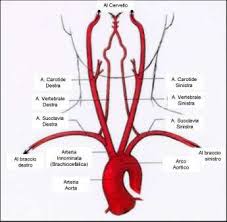 A.ARTO SUPERIORE
A.A. SUCCLAVIA >88%  DELL’ ARTO SUPERIORE
 FORTE ASSOCIAZIONE CON ANEURISMI IN ALTRI DISTRETTI AORTICI
CLINICA DA COMPRESSIONE LOCALE O EMOBLIZZAZIONE DISTALE
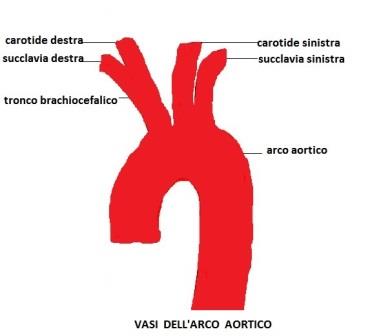 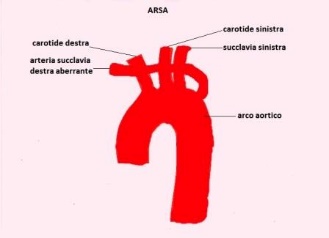 ANEURISMI VISCERALI
0,1% -2% DELLA POPOLAZIONE (INCIDENZA)

A. ARTERIA SPLENICA: 60%
A. ARTERIA EPATICA: 20%
A. MESENTERICA SUPERIORE: 5%
A. CELIACA 4 %
A. RENALE 3%
ALTRO 8%                      ROTTURA NEL 25% DEI CASI

MORTALITA’ 70%
Carr. SC, et al., J Vasc Surg 2001,33:806-811
[Speaker Notes: INCIDENZA  MOLTO BASSA: DA STUDI POST-AUTOPTICI VIENE STIMATA INTORNO A…]
ANEURISMI VISCERALI: EZIOLOGIA:
ATEROSCLEROTICA                             32%
FIBRODISPLASIA  TONACA MEDIA    24%
TRAUMI ADDOMINALI                        22%
INFETTIVA/INFIAMMATORIA             10%
 ALTRA AZIOLOGIA                               12%
ANEURISMI VISCERALI:
NEL 20% C’E’ ASSOCIAZIONE CON A.A.A. 

NEL 30-40% DEI CASI SONO MULTIPLI

RISCHIO DI ROTTURA AUMENTATO PER LESIONI CON DIAMETRO > 2 CM
Gehlen JMLG, et al., Vasc Endovasc Surg 2011,45 ( 8): 681-687
A.A VISCERALI: PRESENTAZIONE CLINICA
ASINTOMATICO
SINTOMATICO
DOLORE ADDOMINALE
EMORRAGIA GI
EMOBILIA
DOLORE TORACICO
ROTTURA IN 2 TEMPI
EMOPERITONEO
SCHOCK EMORRAGICO
RISCONTRO OCCASIONALE IN TEST DI IMAGING
ANEURISMA A. SPLENICA
4 VOLTE PIU’ FREQUENTE NEL SESSO FEMMINILE
FATTORI DI RISCHIO: PLURIPARITA’, IPERTENSIONE PORTALE, COLLAGENOPATIE 
CIRCA 2% VA INCONTRO  A ROTTURA 
MORTALITA’ IN URGENZA 25% , IN ELEZIONE 0,5%.

                                                    SINTOMATOLOGIA:
ASINTOMATICO, DOLORE EPIGASTRICO, O IPOCONDRIO SX, DISPEPSIA, SHOCK.
[Speaker Notes: RICORDA DI DIRE IL RISCHIO DI ROTTURA E’ AUMENTATO DALLA GRAVIDANZA PER LE MODICHE DEL DELLA PARETE ORMONO DIPENDENTI, ED AL CONTINUO RILASCIO DI RELAXINA  IN GRAVIDANZA FAVORIREBBRE L’ INDEBOLIMENTO DELLA TONACA MEDIA DEI VASI]
Ruptured splenic artery aneurysm detected by emergency ultrasound: a case report( Crit Ultrasound J. 2015 Dec; 7(1):26)
-    M, 59 ANNI
DOLORE EPIGASTRICO 
SHOCK   IPOVOLEMICO
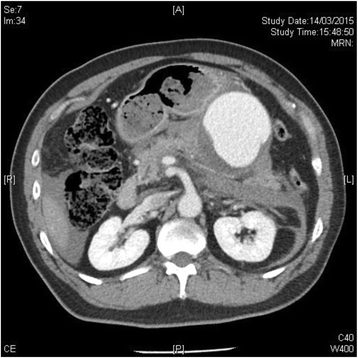 Mass Image in Stomach: A case of Splenic Artery Aneurysm(Chin Med J.Engl.2018- Jul 5)
F, 13 anni
 nausea, dispepsia, dolore ai quadranti addominali superiori
EFFETTO MASSA ALL’ INDAGINE ENDOSCOPICA
T.C. MOSTRA DILATAZIONE ANEURISMATICA
DELL’ A. SPLENICA DI 27 MM
A.A EPATICA:
ROTTURA 80%
SINTOMI: DOLORI ADDOMINALI O TORACICI, EMOBILIA, SHOCK

  PSEUDOANURISMI: 50% DE CASI
[Speaker Notes: ATTENZIONE PSEUDOANEURISMI PERCHE’ MOLTI DEI NOSTRI PAZIENTI POSSONO ESSERE SOTTOPOSTI EAD ERCP]
ANEURISMA A. RENALE
RARO: INCIDENZA 0,3%-3%

 EZIOLOGIA FIBRODISPLASTICA ( 60-70% CIRCA)
 
ATEROSLEROTICA ( 30-40% ), INFIAMMATORIA ( 1-2%)

 MICROEMATUTIA ( 10-20%), MACROEMATURIA, DOLORE LOMBARE

 RISCHIO ROTTURA AUMENTATO >1,5 CM
[Speaker Notes: NI SINTOMI RICORDATI DI COMMENTARE CHE NEL 70% DI ANEURSMI DELL’ A. RENALE C’E’ IPERTENSIONE MA NON E’ LA CAUSA]
PER NON ARRIVARE ……
F, 62 ANNI
VOMITO
DOLOREADDOMINALE
 MASSA PULSANTE ALLA PALPAZIONE DELL’ ADDOME
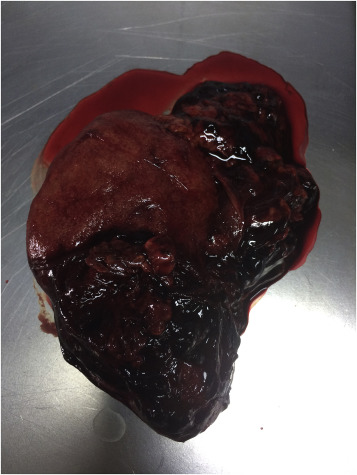 T.C. VOLUMINOSO ANEURISMA A. RENALE ROTTO CON STRAVASO NELLO SPAZIO PERIRENALE E NEL RETROPERITONEO
QUADRO ANGIOGRAFICO SUGGESTIVO DI PAN: IMMAGINE DELL’ A.RENALE A « CORONA DI ROSARIO»
COME DECIDERE SE E COME TRATTARE A.VISCERALE?
LOCALIZZAZIONE, PRESENTAZIONE E DIAMETRO DELL’ ANEURISMA

 AUMENTO DI DIMENSIONI NEL FOLLOW-UP

 SINTOMATICITA’

 ORIGINE NON ATEROSCLEROTICA ( DISTURBI DEL CONNETIVO)

COMORBILITA’ DEL PAZIENTE
[Speaker Notes: IN GENERE PER A. SPLENICA SI TRATTANO A, >2 CM]
QUALI SUGGERIMENTI DALLE EVIDENZE PER IL TIMING DEL TRATTAMENTO?
ANEURISMA SINTOMATICO O IN ROTTURA
A. ASINTOMATICO >2 CM
A. DI QUALSIASI DIMENSIONE IN DONNE IN GRAVIDANZA O IN ETA’ FERTILE O CANDIDATI A TRAPIANTO EPATICO 
   ( SICVE II a  C)

NON INDICATO TRATTAMENTO PER A. DELL’ A. RENALE  <2 CM  PER CONTROLLO DEI VALORI PRESSORI
   (SICVE III  C)
[Speaker Notes: LE RACCOMANDAZIONI SI RIFERISCONO A QUALSIASI ANEURISMA VISCERALE]
A.A. VISCERALI: TRATTAMENTO
CHIRURGIA «OPEN»
ENDOVASCOLARE
LAPAROSCOPIA
OTTIMA PERCENTUALE DI SUCCESSO
OTTIMI RISULTATI NEL BREVE TERMINE
SCARSI DATI
ANEURISMA VISCERALE O RENALE PAZIENTE A BASSO RISCHIO CHIRURGICO RACCOMANDATO TRATTAMENTO OPEN IN CASO DI LESIONI COMPLESSE O RISCHIO CHIRURGICO ELEVATO OPZIONE ENDOVASCOLARE DA PREFERIRE
                        ( SICVE II a C)
[Speaker Notes: PER QUANTO RIGUARDA LA CHIRURGIA OPEN TALVOLTA IL RISCHIO Può ESSERE LA SPLENECTOMIA SOPRATTUTTO SE L’ ANEURISMA E’ DISTALE EE PERTANTO E’ DIFFICOLTOSA LA RICOSTRUZIONE. MA PROPRIO PERCHA’ LA MILZA HA VALIDE COLLATERALI, CHE VENGONO IDENTIFICATE NELLA A. GASTRICA BREVE NELLA GASTRODUODENALE O GASTROEPIPLOICA]
TAKE HOME MESSAGE
LA PATOLOGIA ANEURISMATICA EXTRAAORTICA E’ 
  RARA MA POTENZIALMENTE FATALE

DA CONSIDERARE NELLA POLIDISTRETTUALITA’

RAGIONEVOLE SOTTOPORRE I NOSTRI  PAZIENTI A SCREENING COMPLETO
TAKE HOME MESSAGE
GRAZIE PER L’ ATTENZIONE
PER LA CURA DELLE IMMAGINI SI RINGRAZIANO:
DR.ssa ROBERTA LIETO
DR.VITTORIO STAGNI
SIG. SAVERIO CUOMO
Nefrology:2017 Jan - Feb;37(1):96-98. doi: 10.1016/j.nefro.2016.09.009. Epub 2016 Nov 2.True brachial artery aneurism following vascular access for haemodialysis in renal trasplant patient. Two case reports.[Article in English, Spanish]Fernández Prendes C1, Zanabili Al-Sibbai AA2, González Gay M2, Carreño Morrondo JA2, Alonso Pérez
ARTERIOGRAFIA SELETTIVA:
ANEURISMA 6 CM 
ARTERIA BRACHIALE
ANGIO TC:
ANEURISMA DI 4,5 CM 
A. BRACHIALE
[Speaker Notes: ENTRAMBI PAZIENTE dializzati con storia di occlusioni pregresse di precedenti FAV, il secondo caso in particolare vorrei portarlo alla vostra attenzione perché in anamnesi aveva aneurisma popliteo trattato con aneurismectomia e bypass in graft safenico dopo amputazione per embolismo acuto]
A.A. ILIACA: EVOLUTIVITA’ E STORIA CLINICA
LA VELOCITA’ DI ACCRESCIMENTO:   1 mm/anno se <3 cm
                                                                   2-3-mm/anno se >3 cm.

SICVE: intervento di riparazione in elezione se > 3,5 cm ( I A)

>3<3,5 CM FOLLOW-UP ANGIO –TC O ECOGRAFICO OGNI 6 MESI
[Speaker Notes: CONSIDERANDO CHE IL PRINCILAPLE DETERMINANTE VERSO LA ROTTURA SONO LE DIMENSIONI DELL’ ANEURISMA]